1
Hälso- och sjukvårdsförvaltningen
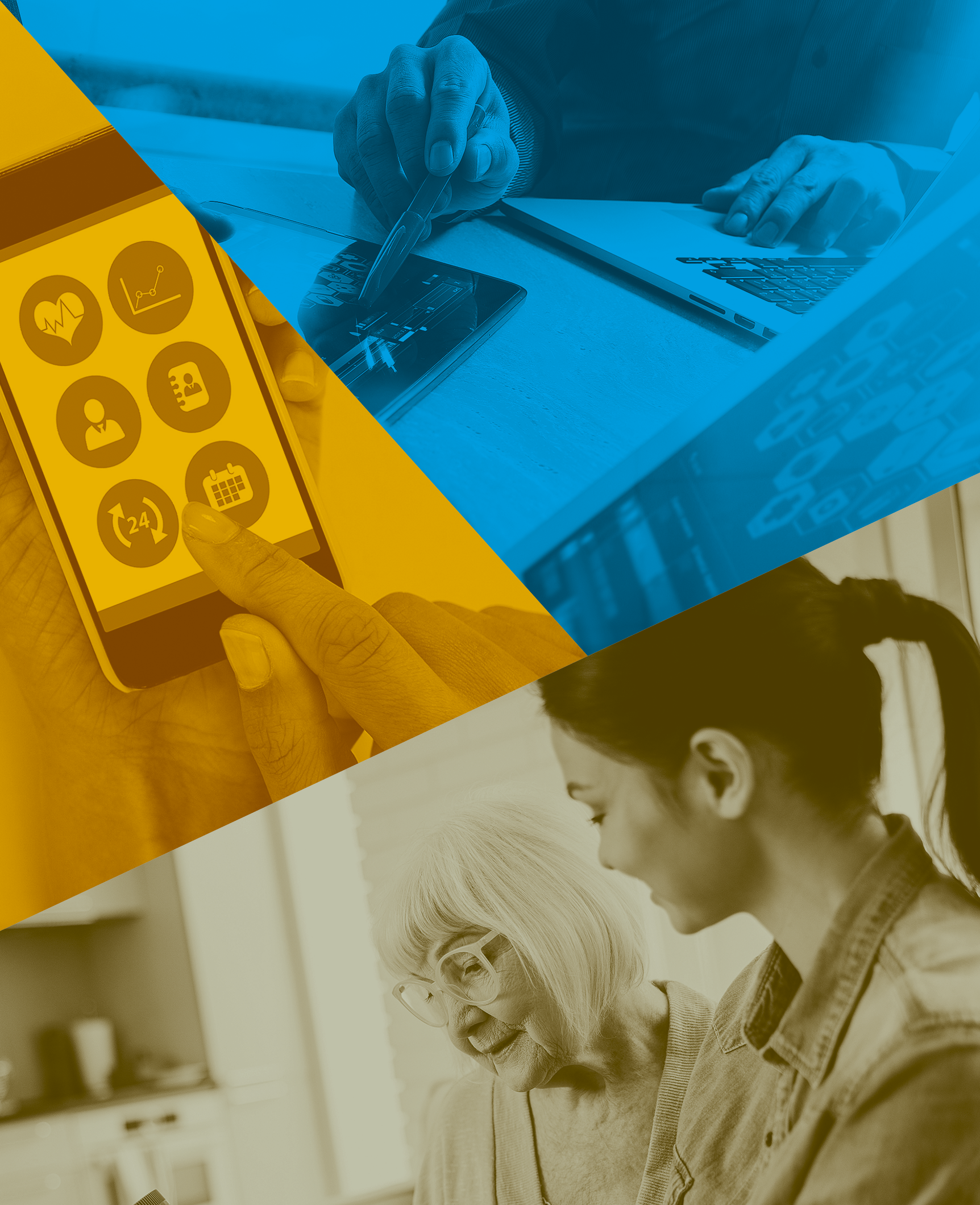 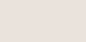 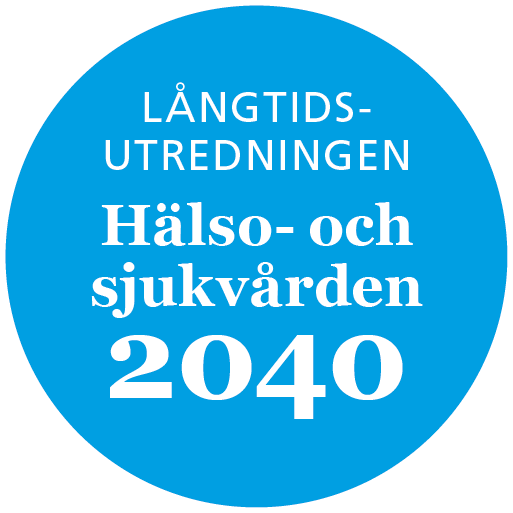 HANDLEDNINGDISKUSSIONSSTÖD PERSPEKTIVRAPPORTEN
Verksamhetsutveckling och digitalisering
2
Hälso- och sjukvårdsförvaltningen
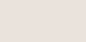 Syfte, alternativa mötesformer och upplägg av övningspasset
3
Hälso- och sjukvårdsförvaltningen
Syfte och alternativa mötesform
Syfte: Reflektion och gruppdiskussion kring Verksamhetsutveckling för en digitalisering – år 2040, dels för gruppens egen del, dels för eventuell återkoppling/inspel till långtidsutredningen.
Alternativa mötesformer kan väljas av gruppen. Därför finns två versioner av diskussionsunderlaget i ppt.
Videokonferens (Skype/Teams/Zoom/Slack) + Mentimeter.
Möjligheter: Interaktiva slides (svara på frågor/anteckningar) som syns i realtid vilket kan öka engagemanget, allt material/anteckningar sparas digitalt (kan laddades ner från Mentimeter som pdf eller Excel), ingen behöver behöver fokusera på att ta anteckningar, ett digitalt mötesformat matchar ämnet och blir ganska strukturerat.
Utmaningar: Samtalsledare behöver skapa Mentimeterkonto (minst Basic-nivå 1 000 kr/år) och personen behöver i förväg skapa de 5 interaktiva slidesen (kanske finns inte tid/intresse att lära sig Mentimeter), eventuellt talarstöd syns inte via Mentimeter
Fysiskt möte eller videokonferens (Skype/Teams/Zoom/Slack)
Möjligheter: Enkelt att enbart köra i fysiskt möte eller med det videomötesverktyg man brukar använda.
Utmaningar: Någon behöver ta anteckningar samtidigt som man deltar. Kanske kan övningen upplevas som ett vanligt möte.
II. NY TEKNOLOGI DEL AV PATIENTERS VARDAG OCH VÅRDENS UTVECKLING ÅR 2040
III. FÖRLYTTNING MOT ÅR 2040
I. DIGITALISERINGS-DRIVEN STRUKTUR-OMVANDLING INOM HÄLSO- OCH SJUKVÅRD
4
Hälso- och sjukvårdsförvaltningen
Upplägg av övningspasset
Mötet inleds med en kort dragning av de tre diskussionsområdena (och beroende på mötesform även deltagarnas inloggning på menti.com). (5 min)
Därefter sker ett diskussions- och reflektionspass kring tre diskussionsområden kring Verksamhetsutveckling för en digitalisering – år 2040 (45-50 min)





Avslutningsvis – vad händer nu/nästa steg? (5 min)
5
Hälso- och sjukvårdsförvaltningen
Mötesformsalternativ A: Video + Mentimeter
Mötesform Mentimeter: För att diskussionen ska matcha ämnet och aktuell rekommendation om fysisk distansering skapas ett helt digitalt mötesupplägg på förslagsvis följande sätt:
Diskussionsstödet (ppt) importeras till Mentimeter.com (minst ett Basic-konto) och interaktiva sidor skapas/justeras. 
Diskussionen/mötet genomförs via mötesapp/program, exempelvis Skype/Teams/ Slack/Zoom eller annat som arbetsgruppen vanligtvis använder. Härifrån delar samtalsledaren sitt webbläsarfönster med diskussionsstödet i ”Present-läge” (mentimeter.com).
Deltagarna – även samtalsledaren - medverkar i mötet (svarar på 5 frågor) via menti.com i webbläsaren på datorn eller på telefonen med specifik inloggningskod. Resultatet diskuteras.
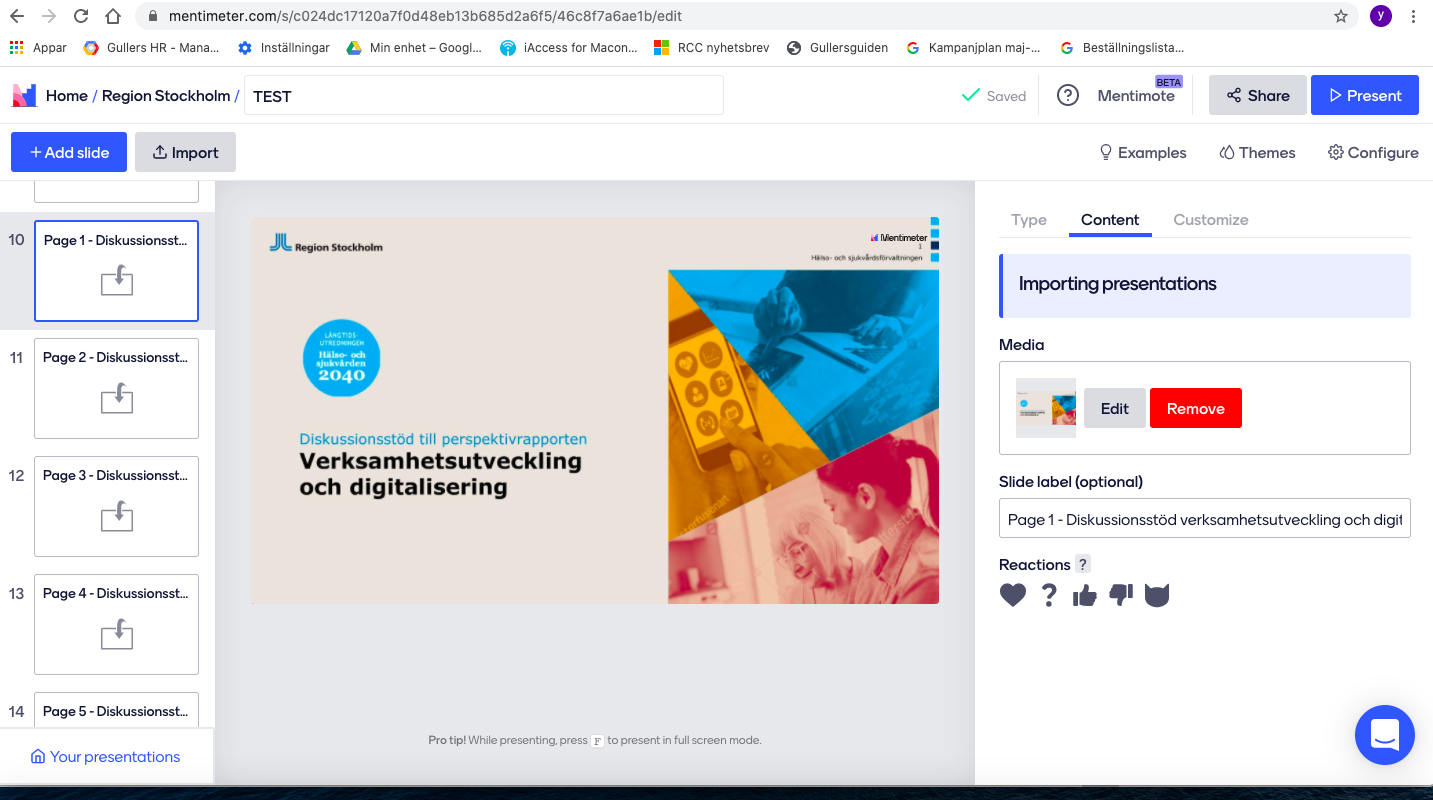 Adminvy i mentimeter.com
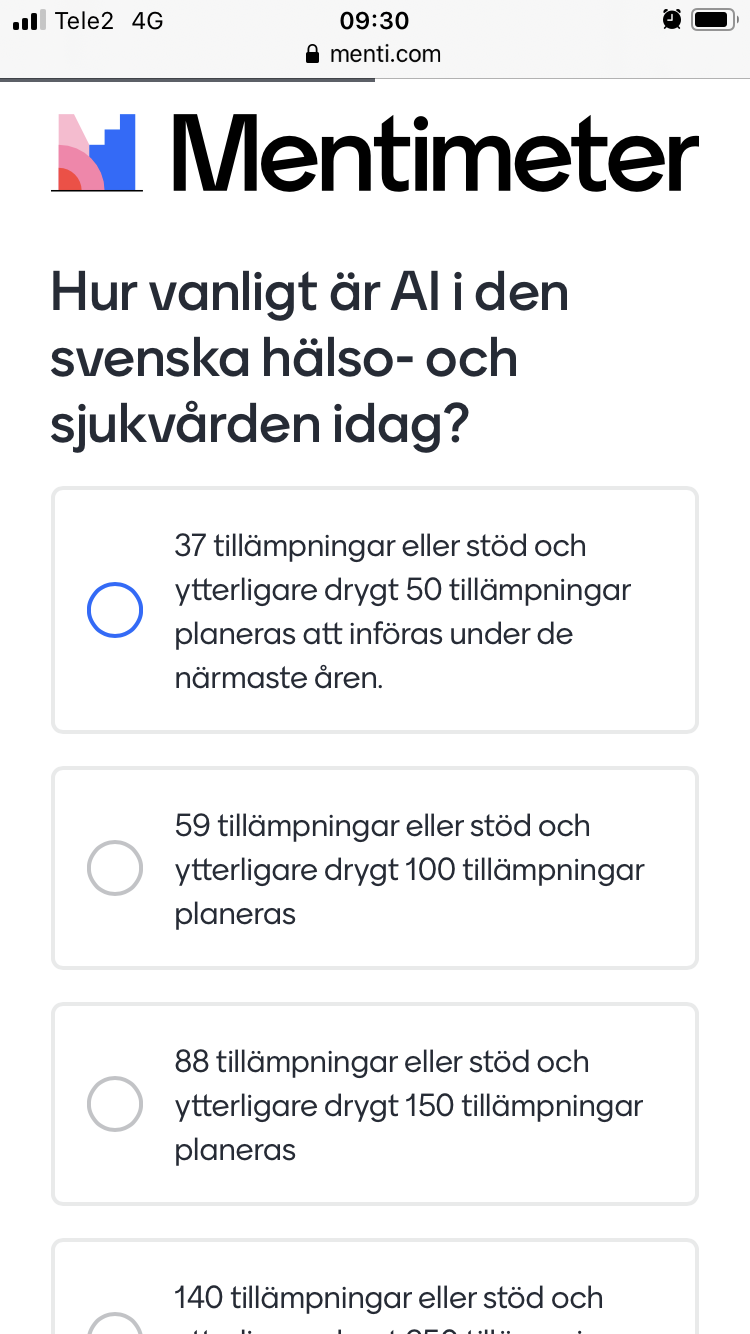 Deltagarvy i menti.com
6
Hälso- och sjukvårdsförvaltningen
Mötesformsalternativ B: Fysiskt möte eller via video
Mötesform UTAN Mentimeter: 
Diskussionen/mötet genomförs via mötesapp/videomötesprogram, exempelvis Skype/Teams/ Slack/Zoom/annat som arbetsgruppen vanligtvis använder eller via skärm på ett fysiskt möte. 
Deltagarna diskuterar 5 frågor och någon i gruppen för anteckningar.
7
Hälso- och sjukvårdsförvaltningen
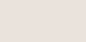 Att vara samtalsledare – före, under och efter övningspasset
8
Hälso- och sjukvårdsförvaltningen
Att tänka på före övningspasset
Välj vilket samtals/konferensverktyg, exempelvis Teams/Skype/slack/Zoom, ni vill använda för diskussionen och bjud in deltagarna. 
Planera gärna vad nästa steg är – vad händer med alla tankar/reflektioner efter mötet. 
Nedan enbart de som kör med Mentimeter:
Skapa ett Mentimeterkonto eller använd ett befintligt (behövs minst Basic-versionen). Importera presentationen till Mentimeterkontot. 
Skapa de 5 interaktiva slidesen (de med ljusblå text) och radera sedan respektive ppt-förlaga där instruktioner/förslag finns.
Testa/gör dig bekant hur hela presentationen ser ut i presentationsläget (blå ”Present”-knapp längst upp till höger). Det finns en supportchatt på Mentimeter om man behöver tekniskt stöd i verktyget. De svarar inom ett par minuter.
Under knappen ”Share” (grå knapp näst längst upp till höger) kan du ange och även förlänga giltighetstiden för mötesdeltagarnas inloggningskod (2-7-14 dagar). Koden hittar du också på de interaktiva slidesen.
9
Hälso- och sjukvårdsförvaltningen
Att tänka på under övningspasset
Nedan enbart de som kör fysiskt eller videomöte UTAN Mentimeter.
Utse någon i gruppen som för anteckningar. 
Nedan enbart de som kör med Mentimeter:
Inled mötet med att ange de sexsiffriga koden till menti.com (syns även på de interaktiva slidesen). Här (via en webbläsare på datorn eller telefonen) fyller alla deltagarna sedan i sina svar vid respektive interaktiv fråga/ övningsuppgift i presentationen. 
Presentationen visas i ”Present-läget” som är den blåa knappen längst upp till höger i Mentimeterverktyget.
Som samtalsledare kan du delta (rösta och anteckna) via menti.com precis som alla andra deltagare, även om du ansvarar för att dela presentationen i Mentimeter via videomötet.
Diskussionsstödet innehåller inte talarstöd eftersom det inte syns från mentimeter.com (den visas som bilder – ej ppt-bilder). Alla deltagarna förutsätts har läst in sig på rapporten/ presentationen så inget ytterligare behöver förklaras.
10
Hälso- och sjukvårdsförvaltningen
Att tänka på efter övningspasset
Delar av anteckningar kan vara inspel till långtidsutredningen.
Nedan enbart de som kör med Mentimeter:
Materialet finns sparat på Mentimeterkontot. Det finns även möjlighet att ladda ner alla anteckningar till Excel eller som PDF. 
Om ni inte vill att annan grupp/person med tillgång till Mentimeterkontot ska kunna se anteckningarna från mötet/övningen, så radera presentationen på Mentimeterkontot efter det att det sparats på annat sätt.